17.6.20
Wednesday
Daily Plan
Morning
2
This Photo by Unknown Author is licensed under CC BY-SA
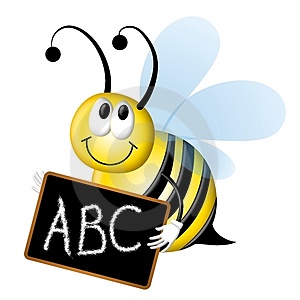 Spelling Starter
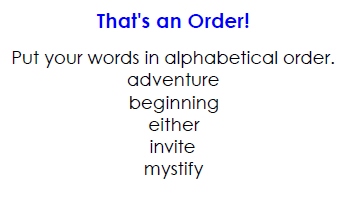 low
grow
throw
follow
shallow
show
3
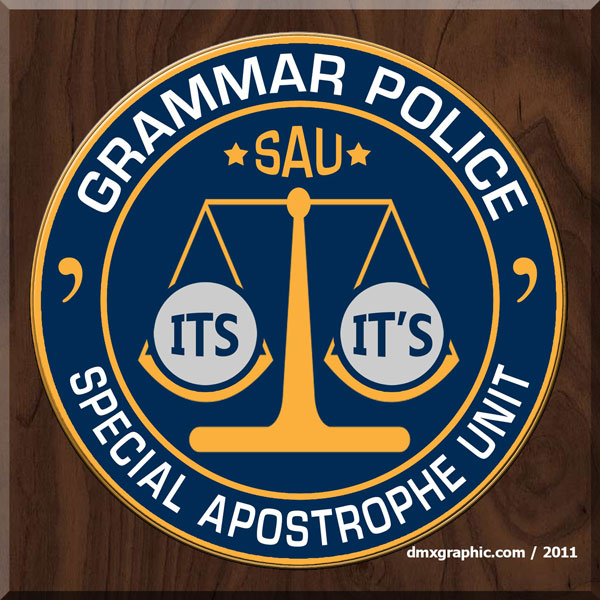 Grammar
LI – I am learning to use apostrophes for belonging.

Important note before you begin.

It can be tempting to begin to put apostrophes everywhere after this lesson. If in doubt, leave it out, we can always chat about it and correct it once we understand why it should be there. 
Don’t get into the habit of going apostrophe crazy.
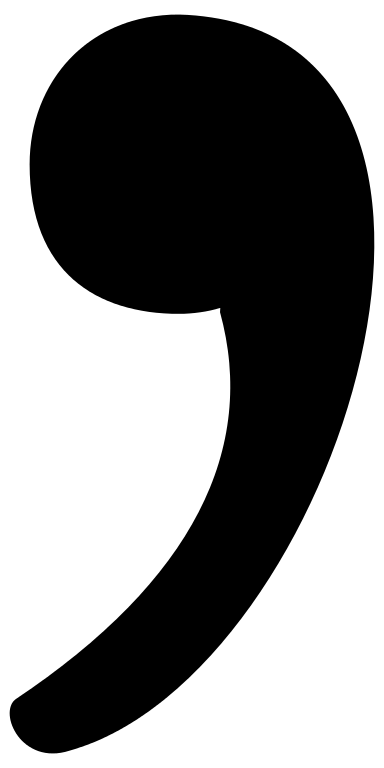 4
Grammar
LI – I am learning to use apostrophes for belonging.

Complete the activities on the BBC Bitesize page.

Complete the activity on the next slide. 

Optional Extension – board game on the blog.
Click the apostrophe to take you to BBC Bitzesize then complete the task list.
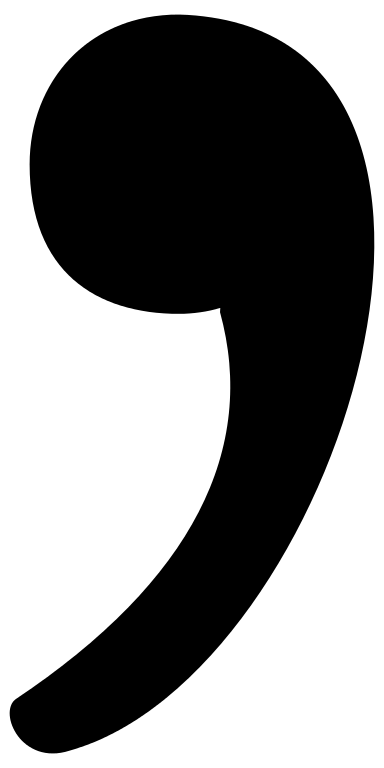 5
Can you write a sentence to describe each picture using an apostrophe to show possession? Click on the picture to see the answer.
Rachel
Nadia
Clara
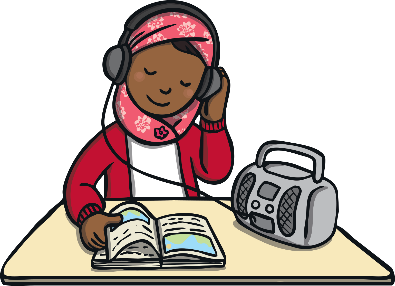 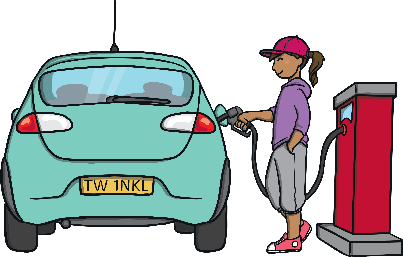 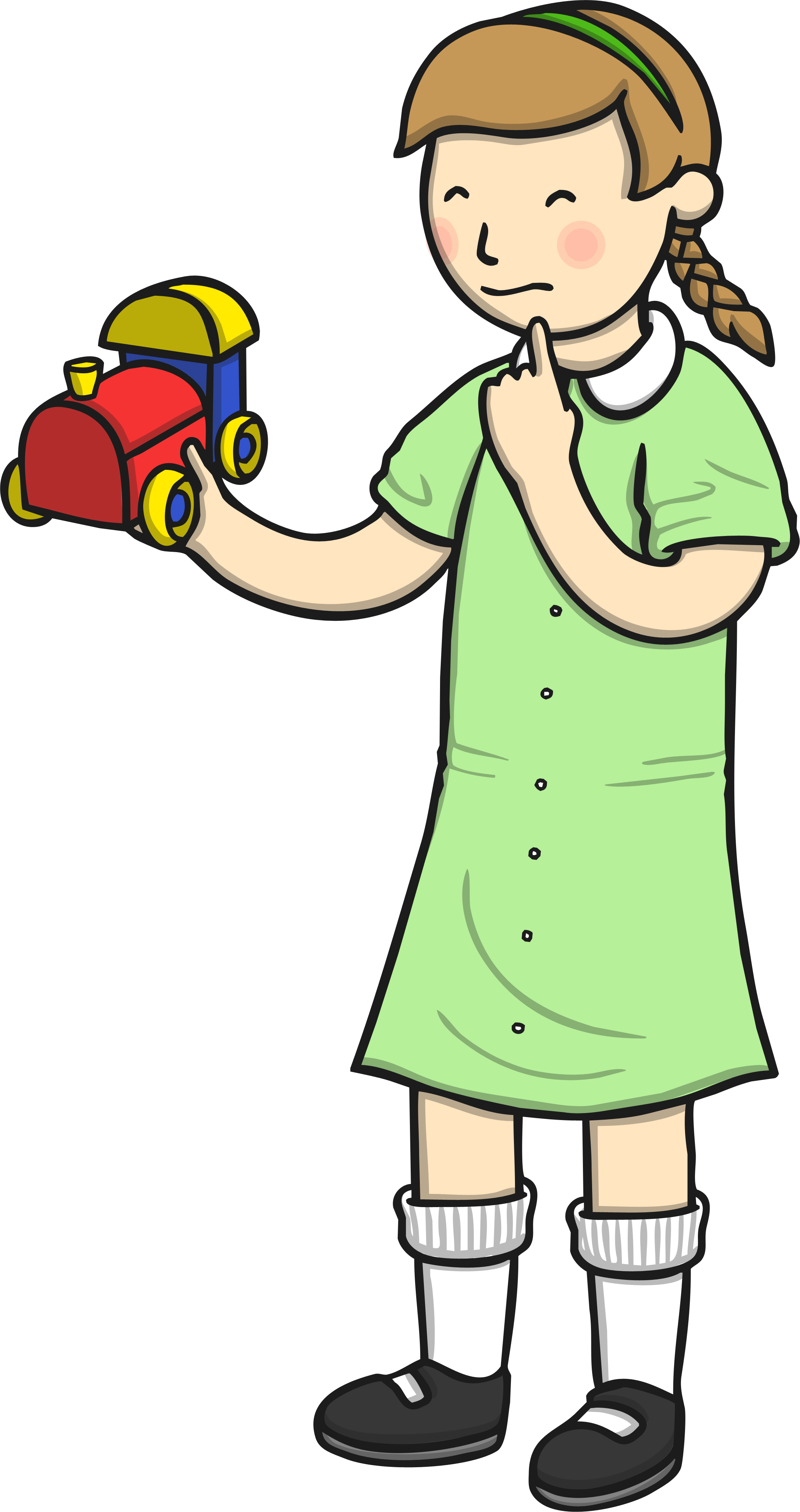 This is Nadia’s radio.
This is Rachel’s car.
This is
This is
This is Clara’s train.
Owen
Kaylee
Malik
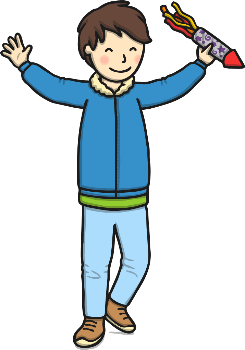 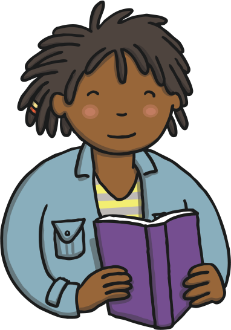 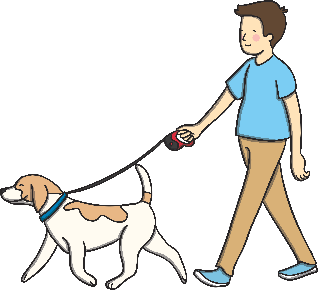 This is
This is Kaylee’s book.
This is Malik’s rocket.
This is Owen’s dog.
This is
This is
Break Time
7
This Photo by Unknown Author is licensed under CC BY-SA
Mid Morning
8
This Photo by Unknown Author is licensed under CC BY-SA
Morning Story
Listen to or read the next chapter of Matilda today.
(No activity to follow.)
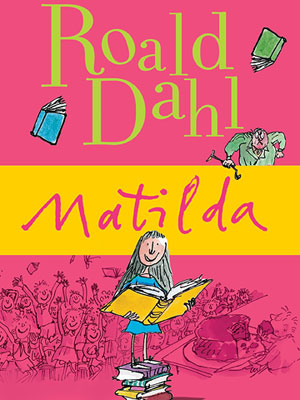 Click on the picture to listen
9
Maths
LI – I am learning to interpret information from a bar graph.

On Monday you began to learn about Bar Graphs. 

It is important for bar graphs to have the following things to help you interpret the information:

A title 
Both axis labelled 
A scale to show how many – today we are going to explore this further.
10
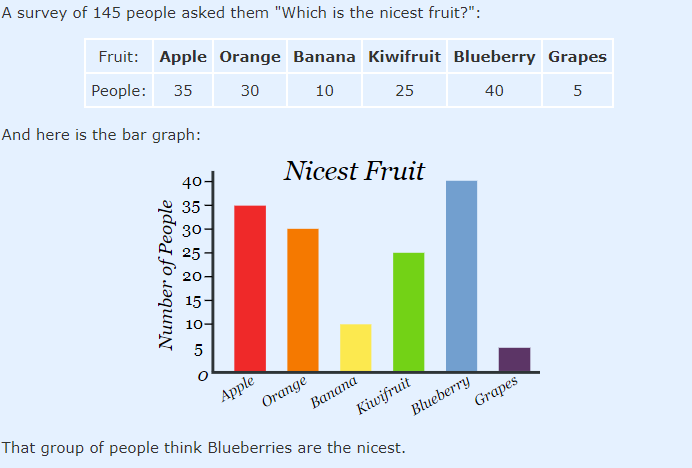 Example
The example above shows how important the scale is. You should always read the scale before you begin to interpret the information. 

Why do you think this person has chosen to count up in 5s?
11
Question 1
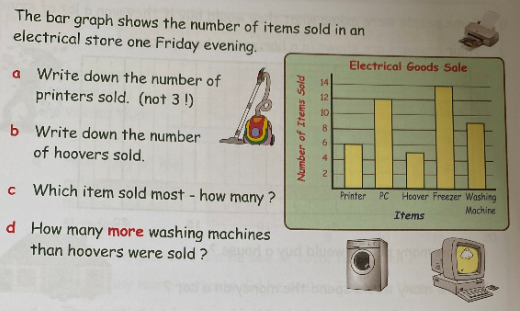 12
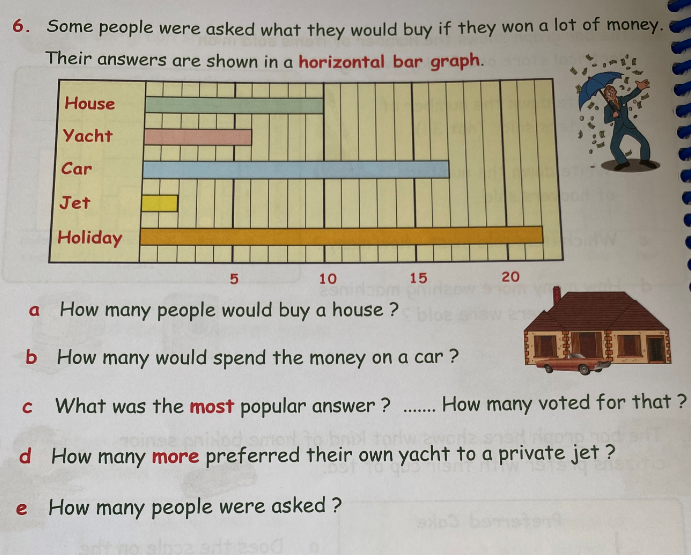 Question 2
Sometimes bar graphs are displayed horizontally, don’t let that confuse you. You just work out the information in the exact same way. 

This example has much trickier questions, try your best.
13
Extension
https://mathsframe.co.uk/en/resources/resource/51/bar_charts
Some of the examples get quite tricky. 

Do what you can, I suggest sticking to level 1.
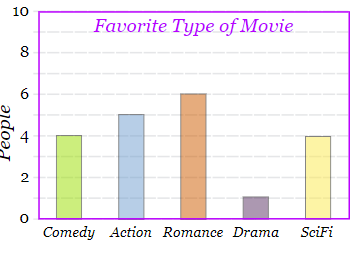 14
Lunch Time
15
This Photo by Unknown Author is licensed under CC BY-SA
Afternoon
16
This Photo by Unknown Author is licensed under CC BY-SA
Roman Roads
LI – I am about Roman roads.
Click the picture below to play the video
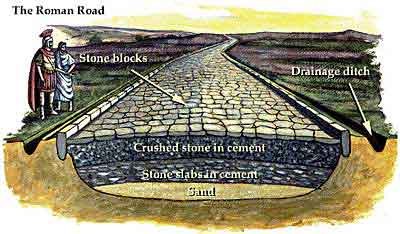 17
Before Roads
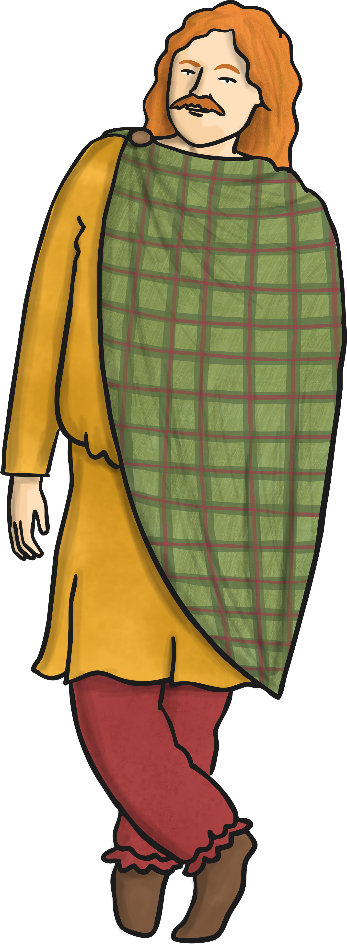 The Celts rode horses, walked, or travelled in carts pulled by oxen. Before the Romans arrived, Britain had no proper roads. There were paths and tracks to connect local farms and hamlets, and there were some longer routes for trade. These tracks were often in very poor condition.
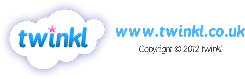 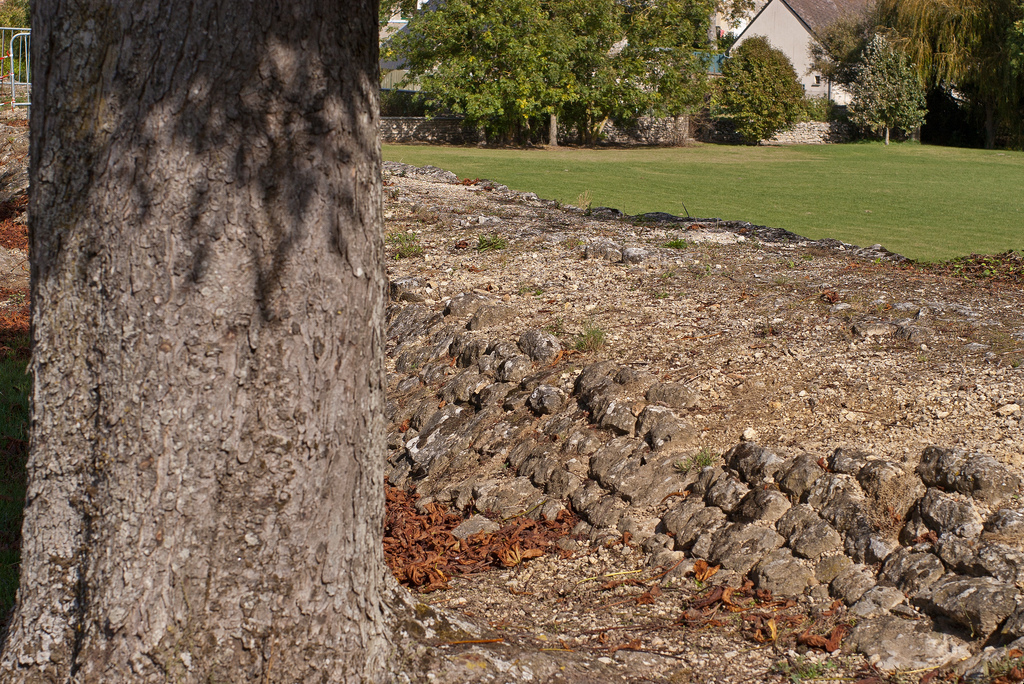 The Romans were famous for their roads. You can still see some Roman roads today, two thousand years after they were built.
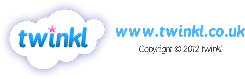 Why Did the Romans Want 
Better Roads?
Getting supplies to different areas of the country
Movement of troops quickly
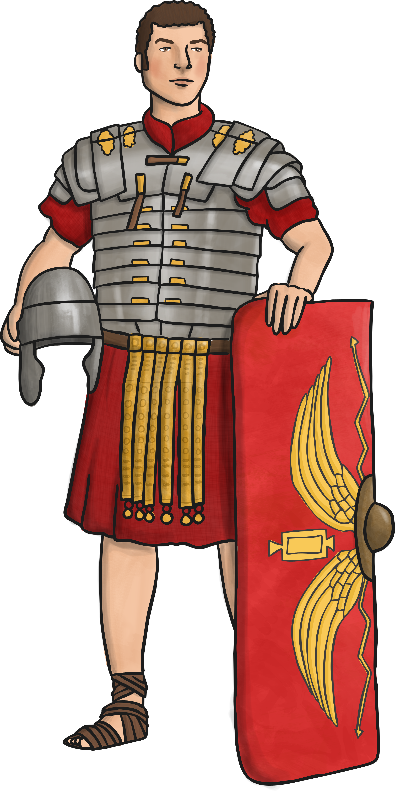 Trading goods
The Emperor had more control if messages could be sent quickly
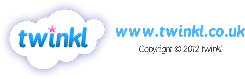 How Did They Build The Roads?
To build a Roman road, we would need to:
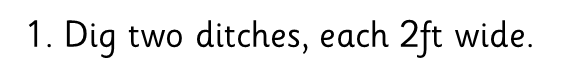 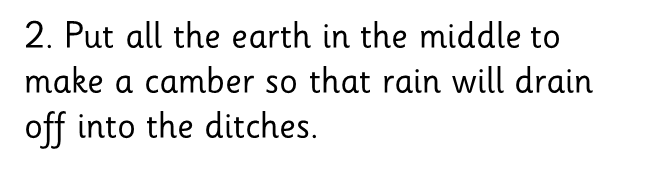 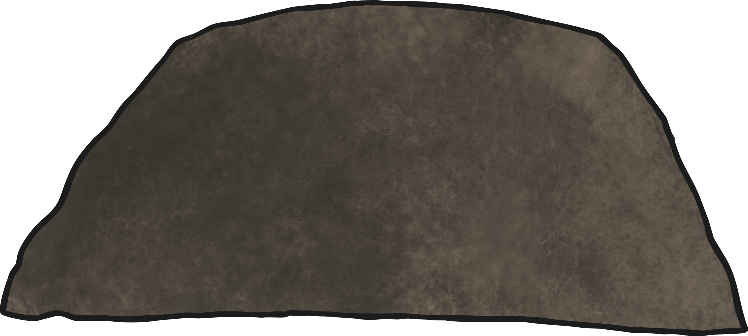 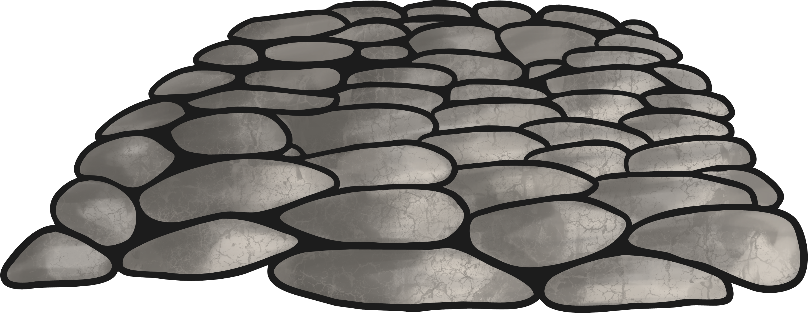 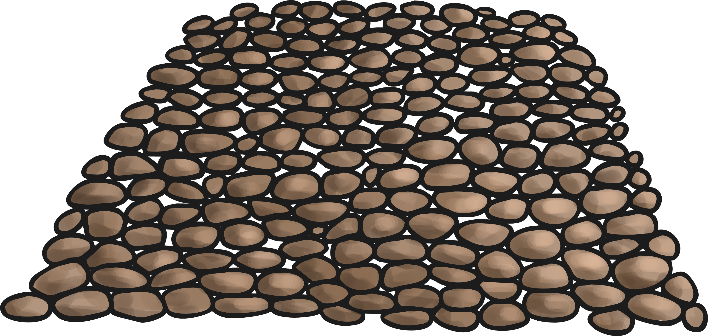 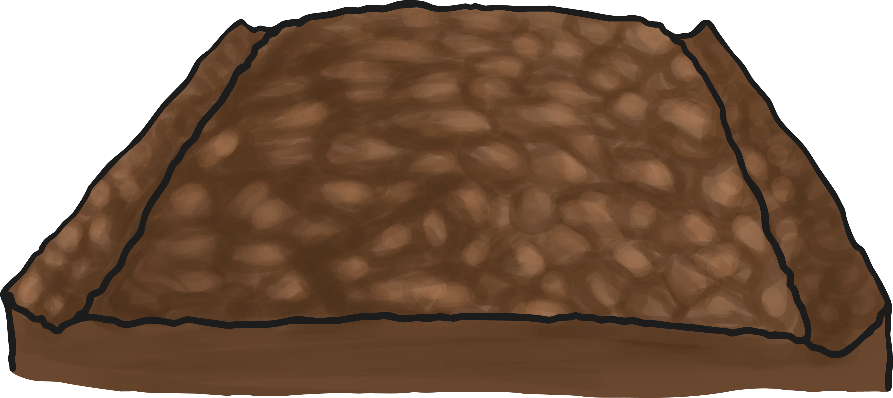 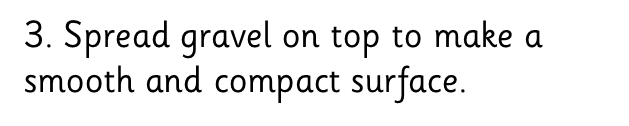 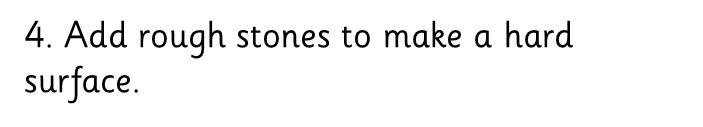 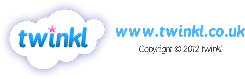 Cross Section of a Roman Road
Can you name the parts of this Roman road?
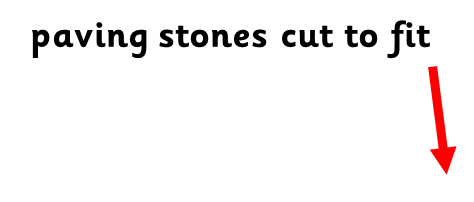 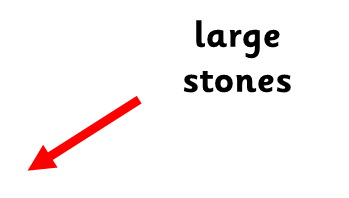 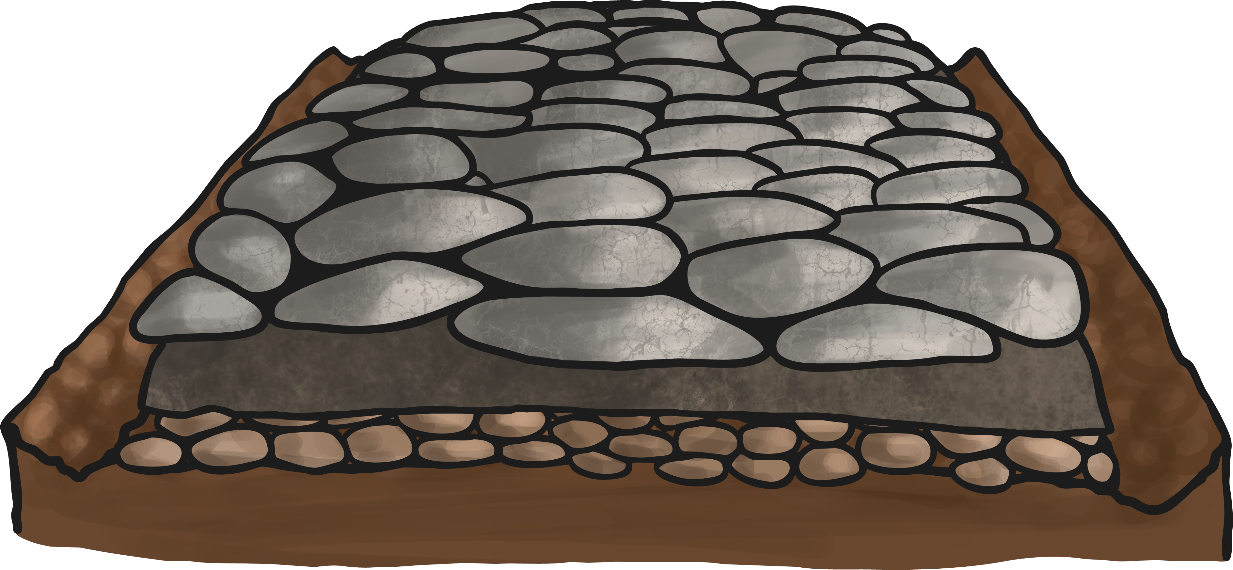 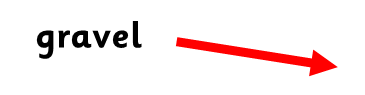 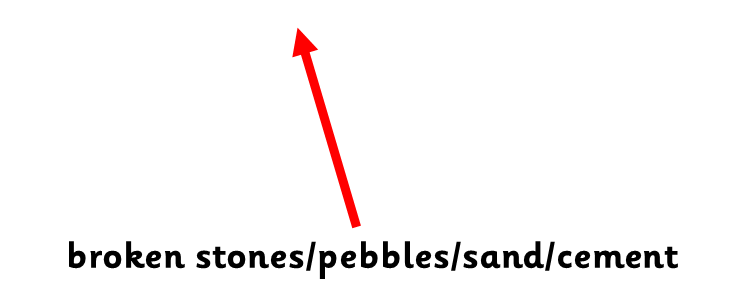 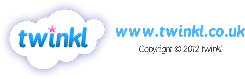 Roman Roads Task
Read the sheet on the blog with an adult and either answer the questions aloud or write the answers down. 

Optional Extension:

 Edible Roman Road Recipe on the blog.
23